supporting underrepresented students to build confidence and aspire to study abroad
The AURORing Twenties – Design Thinking Jam
[Speaker Notes: Underrepresented groups: 
 
Racialised minority students 
Cultural/religious groups 
Migrants 
LGBTQ+ 
First generation 
Low income 
Students with Disabilities]
Barriers for underrepresented students
Our solution – The D3 Programme
Collaborative Online International Learning​
Fun activities with international speakers​
Physical challenges – abseiling, mountain climbing etc​
Support with 'life admin'​
Find out about Aurora event/days​
Collaborative social justice projects​
Short residential opportunities​
Short international opportunities​
121 Goal Setting meeting with a mentor
FUN
FLEXIBLE 
DIVERSE
[Speaker Notes: The key is the mandatory 121 goal setting meeting that helps the participant think about their future and what they want to achieve

Collate all the existing information and support around study abroad and target them to under represented groups

The programme should be delivered by diverse staff/volunteers/ambassadors/Aurora champions]
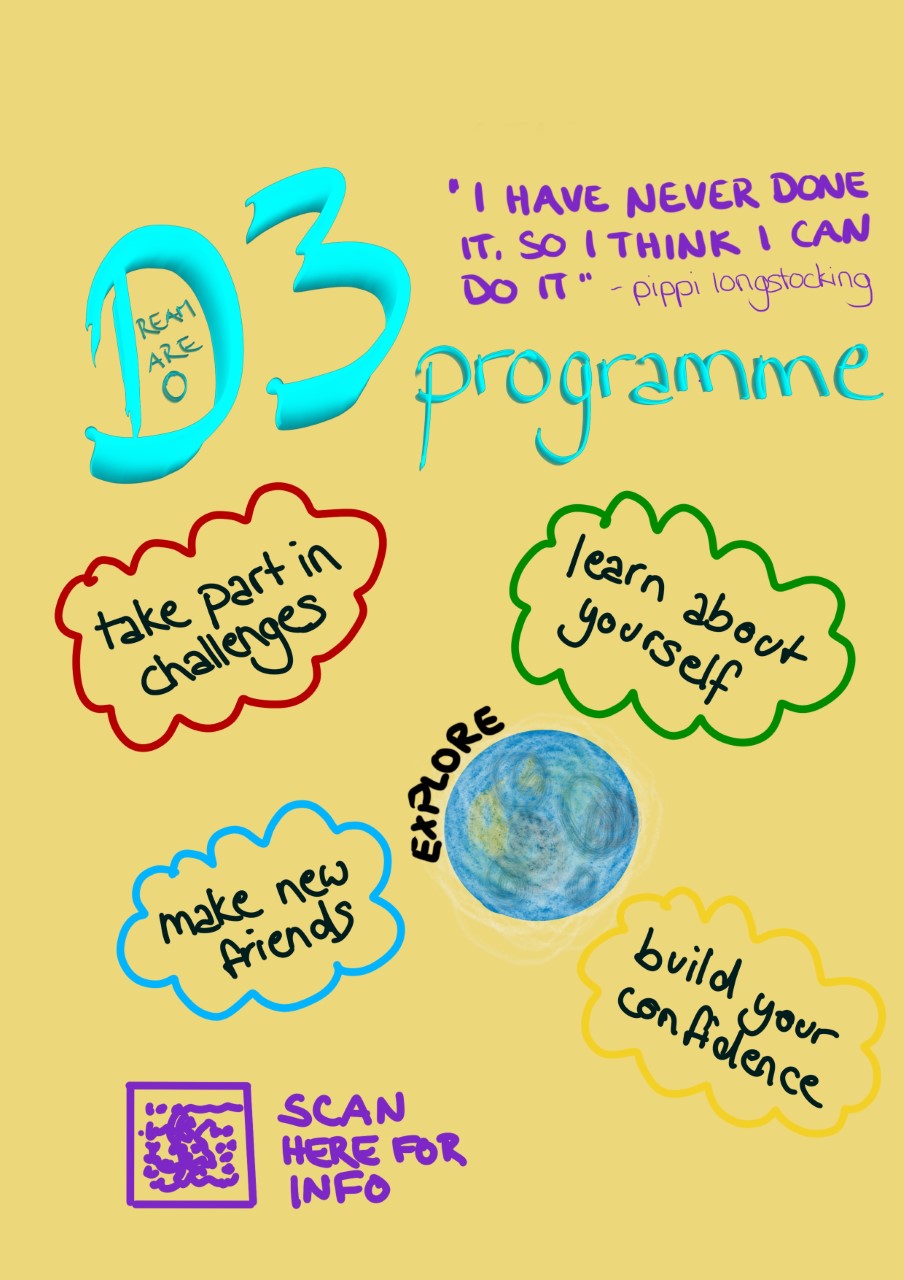 Our prototype poster
The purpose is to:
build confidence and resilience 
support underrepresented students to imagine the possibilities
so they are open to the opportunities available to them

It needs to be supported by better promotion and targeting of information about study abroad
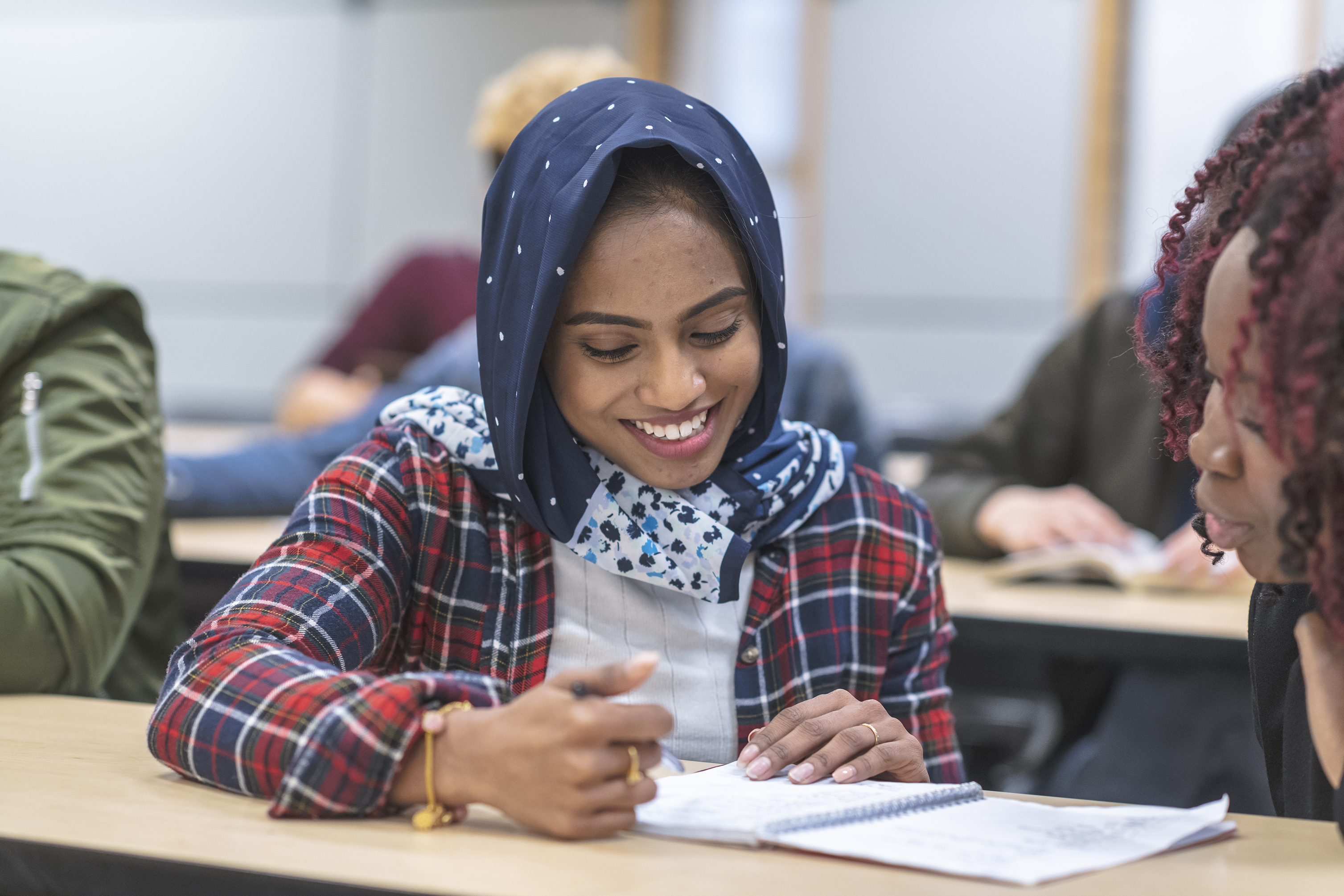 What are the benefits?
For students:
Happier students with a better sense of what they want to get out of life and how to achieve it
Students who are more confident and better informed about study abroad opportunities

For universities:
Concrete action towards diversity strategic priorities
Gain insight into what engages and motivates students
Attract more diverse students
Makes study abroad more inclusive and accessible
Be a pioneer and show real leadership in diversity
Reputation
What next?